Autostrada A71

Satu Mare   Baia Mare 

Semnalizare

HU  Satu-Mare  Baia-Mare
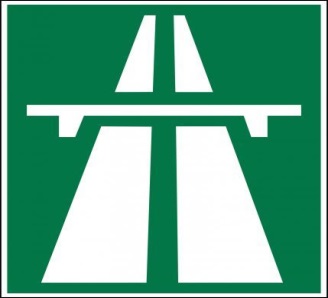 Version 1 Update 04.07.2016
Satu Mare			  14 km
Baia Mare			  74 km
Carei				  35 km
E81 x A71			  18 km
A71
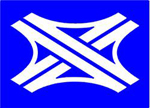 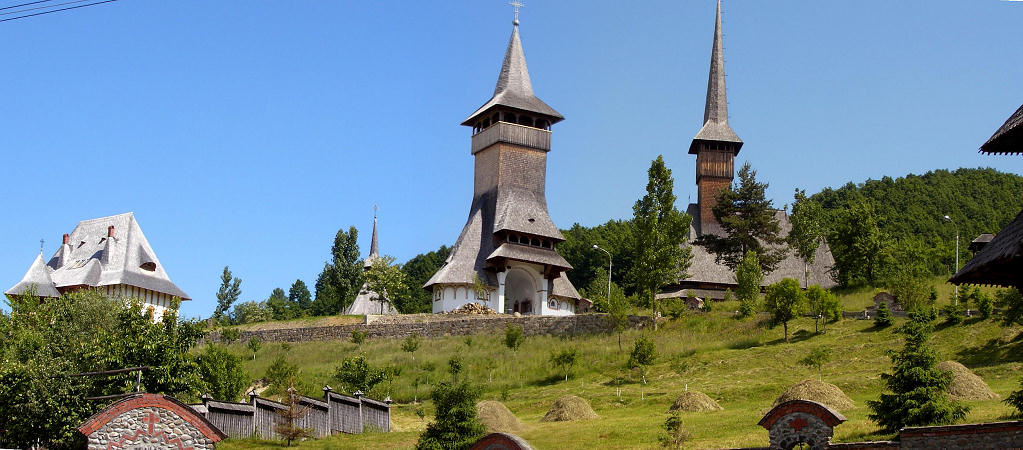 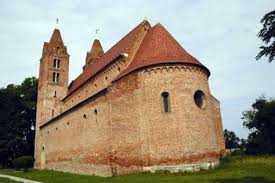 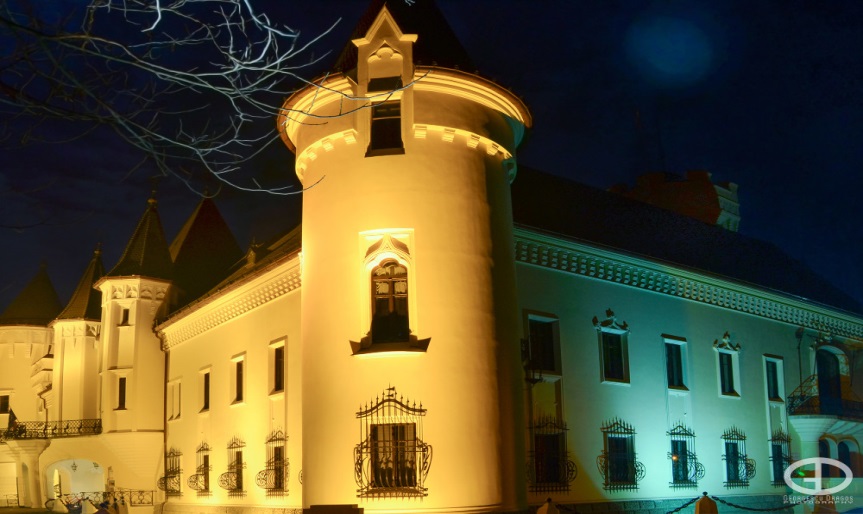 Satu Mare
2000 m
1
Satu Mare Vest
19
Vest
E671
Satu Mare Sud
Sud
Satu Mare 
Vest   Centru 
Decebal
Carei

1000 m
Vest
Centru
E671
19
1
Satu Mare 
Vest   Centru 
Decebal
Carei
Vest
Centru
E671
19
Iesire
1
Baia Mare			  71 km
Cluj Napoca		188 km
Oradea				184 km
Zalau				100 km
E81 x A71			  15 km
A71
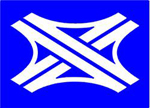 2000 m
2
Satu Mare Sud
Sud
19A
E81 x A71
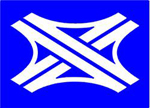 Satu Mare Sud 
Ardud 
Parc Industrial
Aeroport

1000 m
Sud
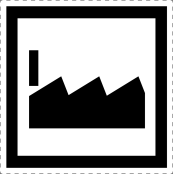 Parc Industrial Sud
Aeroportul
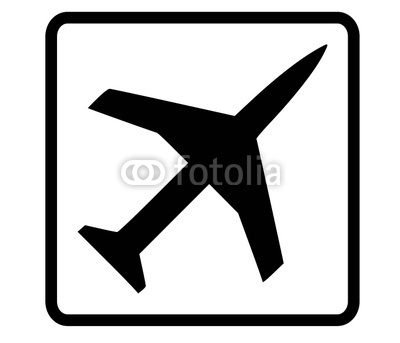 19A
2
Satu Mare Sud 
Ardud 
Parc Industrial
Aeroport
Sud
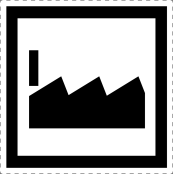 Parc Industrial Sud
Aeroportul
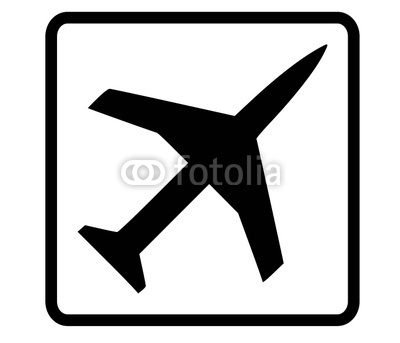 19A
Iesire
2
E81 x A71
A7 x A71

Satu Mare Sud
2000 m
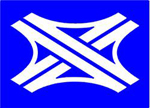 3
E81   A7
Cluj Napoca
Oradea
Satu Mare Est Nord
Lviv Lemberg

1500 m
A71
Baia Mare
Mediesu Aurit

1500 m
Est Nord
UA
E81   A7
Cluj Napoca
Oradea
Satu Mare Est Nord
Lviv Lemberg

800 m
A71
Baia Mare
Mediesu Aurit

800 m
Est Nord
UA
E81 x A71
A7 x A71

Satu Mare Sud
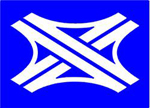 3
E81   A7
Cluj Napoca
Oradea
Satu Mare Est Nord
Lviv Lemberg
A71
Est Nord
Baia Mare
Mediesu Aurit
UA
A71
Satu Mare

Lviv Lemberg
Halmeu
Livada
E81   A7
Est
Nord
Cluj Napoca
Oradea
Beltiug
UA
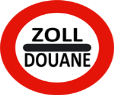 Dej					  140 km
Sighetu Marmatiei	  108 km
Baia Mare			    57 km
A71
2000 m
4
Mediesu Aurit
195
Seini
Mediesu Aurit
Livada
Apa 

1000 m
195
19F
4
Mediesu Aurit
Livada
Apa
195
19F
Iesire
4
Dej					  118 km
Sighetu Marmatiei	    86 km
Baia Mare			    35 km
E58
A71
2000 m
5
Seini
1C
Baia Mare Vest
Vest
Seini
Apa

1000 m
1C
5
Seini
Apa

1000 m
1C
Iesire
5
Dej					  109 km
Sighetu Marmatiei	    77 km
Baia Mare			    26 km
A71
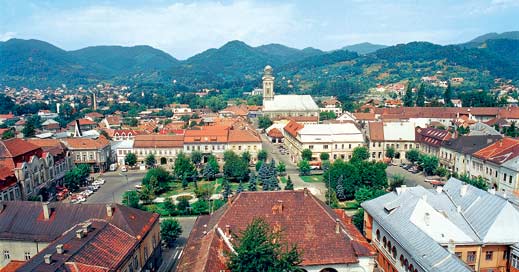 Baia Mare
2000 m
6
Baia Mare  Vest
Vest
1C
Baia Mare Recea
Baia Mare vest centru 
Tâutii Mâgerhâus 
aeroportul

1000 m
Vest
Centru
Aeroportul
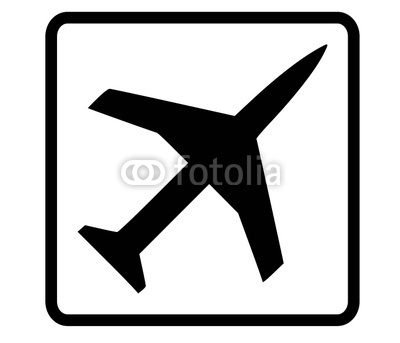 1C
E58
6
Baia Mare vest centru 
Tâutii Mâgerhâus 
aeroportul
Vest
Centru
Aeroportul
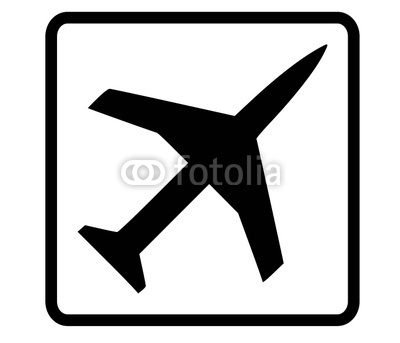 E58
1C
Iesire
6
2000 m
7
Baia Mare  Recea
E58
Recea
1C
Sighetu MarmatieiBaia SprieBaia Mare 1000 m
Suceava
Dej
Cluj Napoca
Baia Mare Recea


1000 m
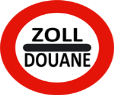 UA
Recea
Est
Sud
ZI Vest
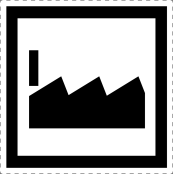 1C
E58
7
Suceava
Dej
Cluj Napoca
Baia Mare Recea
E58
1C
Recea
Zona Industrialâ Vest
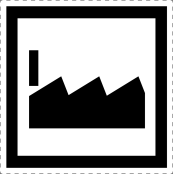 Iesire
7
Sighetu Marmatiei	     72 km
Baia Sprie			     18 km
A71
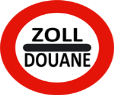 2000 m
8
Baia Mare sud
Sud
18B
Baia Mare EstBaia Sprie
Est
Dej 
Târgu Lâpus 
Baia Mare sud

1000 m
Sud
1C
8
Dej 
Târgu Lâpus 
Baia Mare sud
1C
Sud
Iesire
8
Sighetu Marmatiei	     63 km
Baia Sprie			       9 km
A71
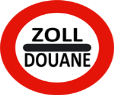 1500 m
9
Baia Mare est
Est
1B
Baia Sprie est
Est
Baia Mare est 
zi est
Baia Sprie

800 m
Est
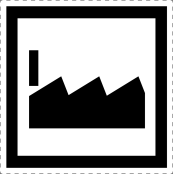 Zona Industrialâ Est
1B
9
Baia Mare est 
zi est
Baia Sprie
Est
1B
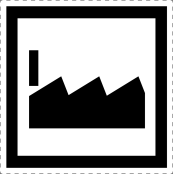 Zona Industrialâ Est
Iesire
9
Sighetu Marmatiei	 57 km
A71
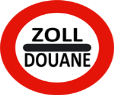 UA
2000 m
10
Baia Sprie est
Est
1B
Baia Sprie
Est
1B
1000 m
Fin de l’autoroute
Ende der Ausbaustrecke
Baia Sprie
Est
1B
500 m
Fin de l’autoroute
Ende der Ausbaustrecke
DN 1B
Baia Sprie
Sighetu Marmatiei 
Ivano Frankivsk
3 km  
53 km
238 km
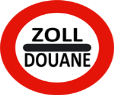 UA
Iesire
10
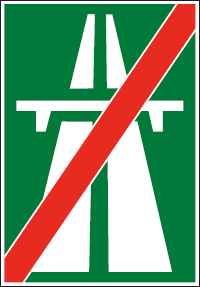 1B
Mara
Sighetu Marmatiei
Ivano Frankivsk
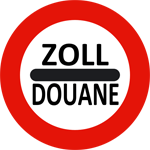 UA
1B
Baia Sprie
Autostrada A71

Satu Mare   Baia Mare 

Semnalizare

Baia-Mare   Satu-Mare   HU
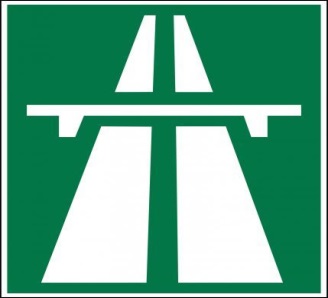 Version 1 Update 04.07.2016
Baia Sprie
1B
Baia Mare
Satu Mare
A71
Cluj Napoca
Dej
Suceava
Sighetu Marmatiei
1B
Baia Mare
Satu Mare
A71
Cluj Napoca
Dej   Suceava
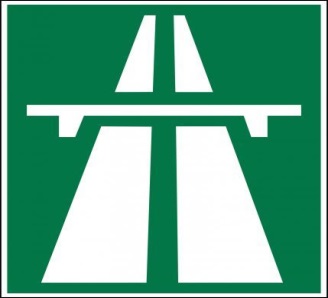 Carei				108 km
Dej					108 km
Satu Mare			  75 km
E81 x A71			  71 km
Baia Mare			  12 km
A71
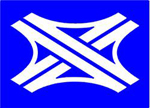 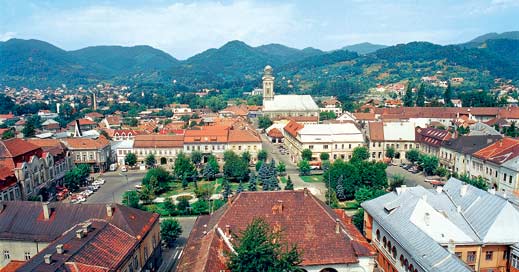 Baia Mare
2000 m
9
Baia Mare est
Est
1B
Baia Mare sud
Sud
Baia Mare

Baia Sprie vest 





1000 m
1B
Centru
Est
Vest
Zona Industrialâ Est
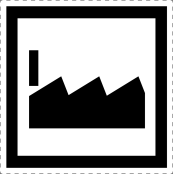 9
Baia Mare

Baia Sprie vest
1B
Est
Centru
Zona Industrialâ Est
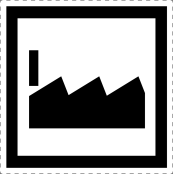 Iesire
9
Carei				 100 km
Dej					 100 km
Satu Mare			  66 km
E81 x A71			  61 km
A71
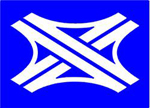 1500 m
8
Baia Mare sud
Sud
18B
Baia Mare ReceaDej  Cluj N  Suceava
Recea
Dej via DN 18B 
Târgu Lâpus 
Baia Mare sud

800 m
Sud
1C
8
Dej 
Târgu Lâpus 
Baia Mare sud
1C
Sud
Iesire
8
Carei				 96 km
Dej					 96 km
Satu Mare			  62 km
E81 x A71			  57 km
A71
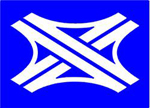 2000 m
7
Baia Mare  Recea
E58
Recea
1C
Satu MareHalmeuBaia Mare 1000 m
Suceava
Dej
Cluj Napoca
Baia Mare Recea


1000 m
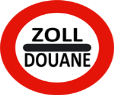 HU
SK
UA
Recea
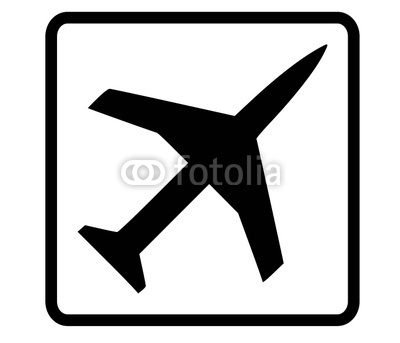 Vest
ZI Vest
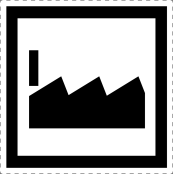 1C
E58
7
Suceava
Dej
Cluj Napoca
Baia Mare Recea
E58
1C
Recea
Zona Industrialâ Vest
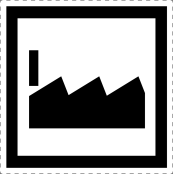 Iesire
7
Carei				  91 km
Satu Mare			  58 km
E81 x A71			  53 km
A71
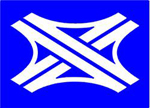 1500 m
6
Baia Mare  Vest
Vest
1C
Seini
Baia Mare vest
Tâutii Mâgerhâus 
aeroportul

1000 m
Vest
Aeroportul
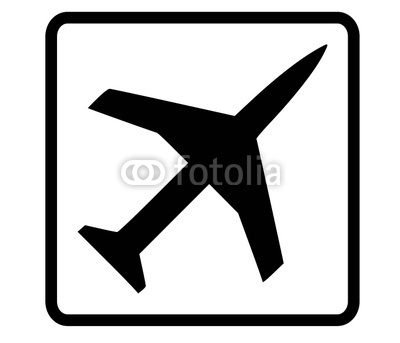 1C
E58
6
Baia Mare vest
Tâutii Mâgerhâus 
aeroportul
Vest
Aeroportul
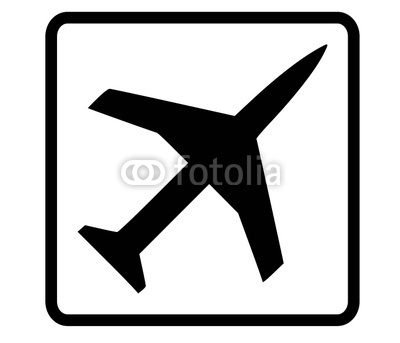 E58
1C
Iesire
6
Carei				  87 km
Satu Mare			  54 km
E81 x A71			  49 km
A71
E58
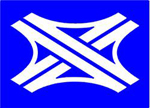 2000 m
5
Seini
1C
Mediesu Aurit
Seini   Apa
Livada
Halmeu
Lviv  Lemberg

1000 m
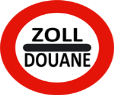 UA
E58
1C
5
Seini   Apa
Livada
Halmeu
Lviv  Lemberg

1000 m
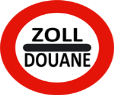 UA
E58
1C
Iesire
5
Carei				  69 km
Satu Mare			  35 km
E81 x A71			  30 km
A71
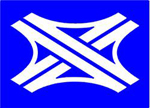 2000 m
4
Mediesu Aurit
195
Satu Mare Sud
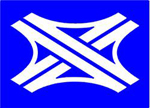 Mediesu Aurit
Livada
Odoreu 

1000 m
195
19F
4
Mediesu Aurit
Livada
Odoreu 

1000 m
195
19F
Iesire
4
Carei				  55 km
Satu Mare			  21 km
E81 x A71			  16 km
A71
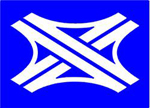 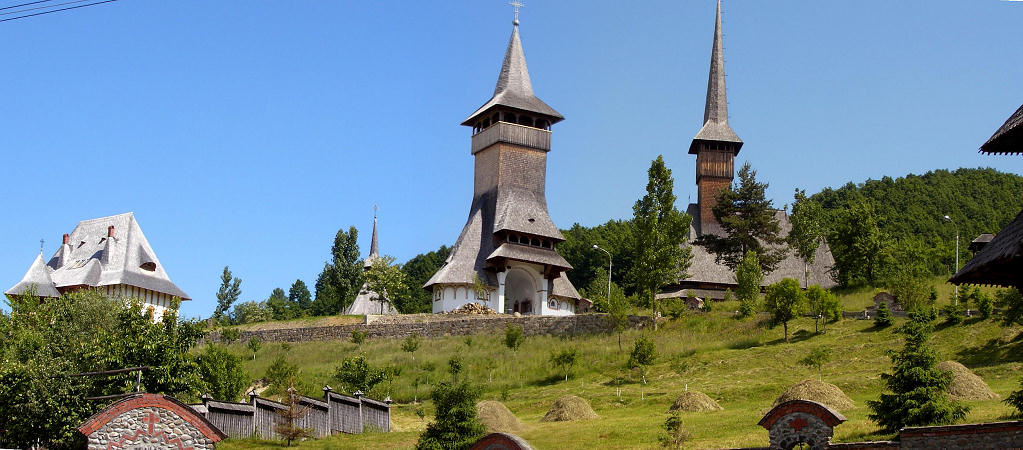 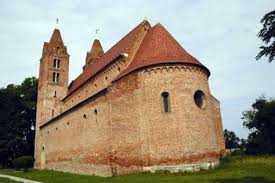 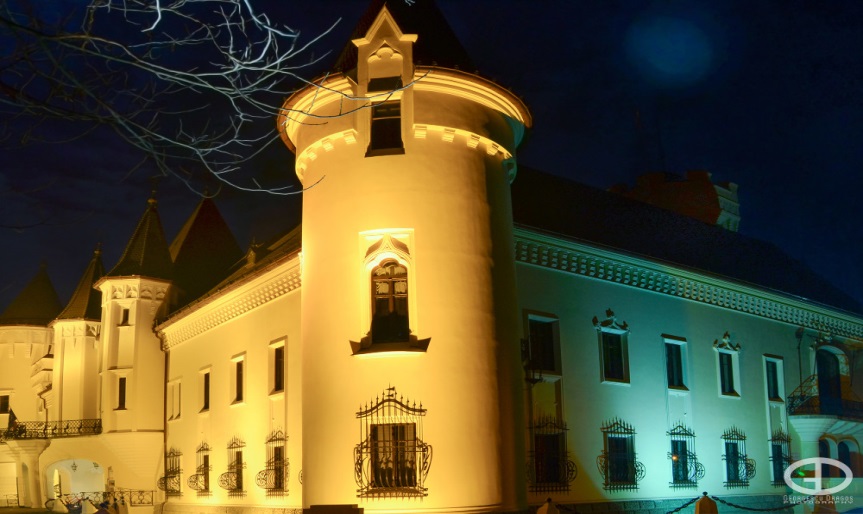 Satu Mare
E81 x A71
A7 x A71

Satu Mare Sud
3000 m
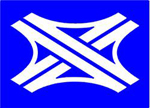 3
A71
E81   A7
Cluj Napoca
Oradea
Satu Mare

Lviv Lemberg

2000 m
Kosice
Nyiregyhaza
Carei
Satu Mare

2000 m
SK
H
Est   Centru    Nord
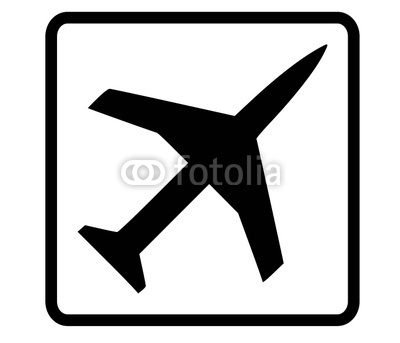 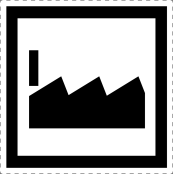 Sud
Vest
UA
A71
E81   A7
Cluj Napoca
Oradea
Satu Mare

Lviv Lemberg

1000 m
Kosice
Nyiregyhaza
Carei
Satu Mare

1000 m
SK
H
Est   Centru    Nord
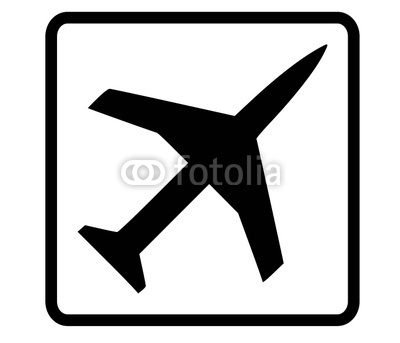 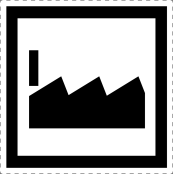 Sud
Vest
UA
E81 x A71
A7 x A71

Satu Mare Sud
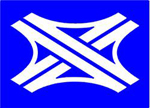 3
A71
E81   A7
Kosice
Nyiregyhaza
Carei
Satu Mare
Cluj Napoca
Oradea
Satu Mare

Lviv Lemberg
SK
H
Est   Centru    Nord
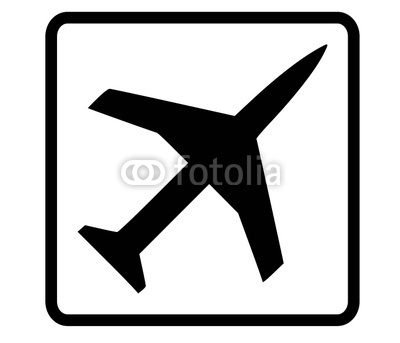 Sud
Vest
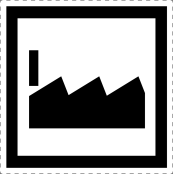 UA
E81   A7
Lviv  Lemberg
Halmeu
Livada
Satu Mare
UA
E81   A7
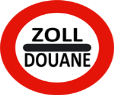 Cluj Napoca
Oradea
Beltiug
Est
Centru
Nord
Kosice via			284 km
Nyiregyhaza		102 km
Debrecen			108 km
Mateszalka			  51 km
Carei				  37 km
A71
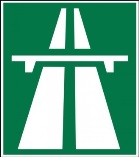 SK
H
H
H
1500 m
2
Satu Mare Sud
Sud
19A
Satu Mare vest
Vest
Satu Mare Sud 
Ardud 
Parc Industrial
Aeroport

800 m
Sud
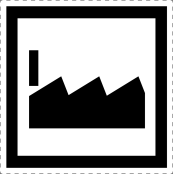 Parc Industrial Sud
Aeroportul
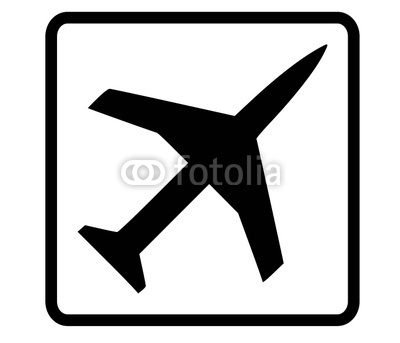 19A
2
Satu Mare Sud 
Ardud 
Parc Industrial
Aeroport
Sud
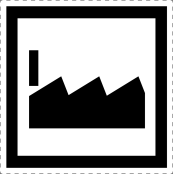 Parc Industrial Sud
Aeroportul
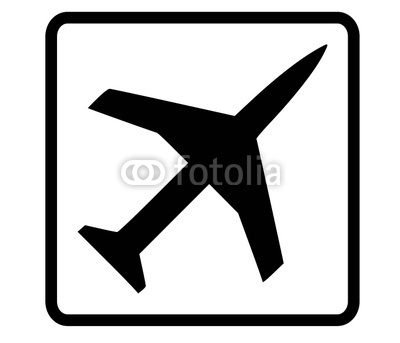 19A
Iesire
2
Kosice via			280 km
Nyiregyhaza		  98 km
Debrecen			104 km
Mateszalka			  47 km
Carei				  33 km
A71
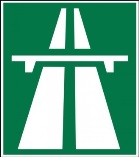 SK
H
H
H
2000 m
1
Satu Mare Vest
19
Vest
E671
Csenger
H
Debrecen
Carei
Satu Mare Vest 
Decebal

1000 m
H
Vest
E671
19
1
Debrecen
Carei
Satu Mare Vest 
Decebal
E671
H
19
Vest
Kosice via			274 km
Nyiregyhaza		  92 km
Mateszalka		  41 km
					   7 km
A71
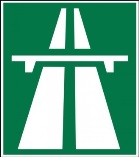 SK
H
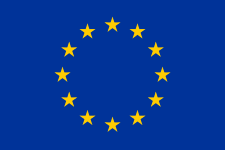 Matrica
Vignette
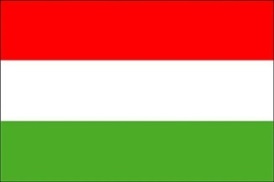 HU
Sources
Satu Mare : https://www.google.ch/search?q=satu+mare&client=firefox-b&tbm=isch&tbo=u&source=univ&sa=X&ved=0ahUKEwiJ_tfH2dTOAhWCiCwKHQ3cDewQsAQIMQ&biw=1920&bih=932

Baia Mare https://www.google.ch/search?q=baia+mare&client=firefox-b&tbm=isch&tbo=u&source=univ&sa=X&ved=0ahUKEwjx-_jlg9XOAhWK2SwKHdomB7sQsAQIMQ&biw=1920&bih=932
Errata 1

Aux designers de réaliser des panneaux rationnels, efficients, lisibles, aérés, esthétiques,
       aux contours et liserés standardisés, adéquats et fonctionnels.